B. ETKİLİ ÖĞRETMENİN MESLEKİ ÖZELLİKLERİ
Eğitimde öğretmenin kişisel nitelikleri önemlidir, ancak bunlar mesleki niteliklerle tamamlandığında bir anlam ifade etmektedir. Çünkü öğretmenin asıl görevi olan öğrenmeyi sağlayabilmesi için mesleki yeterliliklere de sahip olması gerekir. Aksi halde görevini etkili biçimde yerine getirmesinden söz edilemez. Dolayısıyla, öğretmenin verimli ve nitelikli öğrenmeyi sağlaması için mesleki niteliklere sahip olması gerekir.
Etkili bir öğretmenin sahip olması gereken mesleki özellikler; 
Öğretme İsteği ve Motivasyon, 
Konu Alanı Bilgisi, 
Öğrenme-Öğretme Sürecini Planlama ve Uygulama, 
Yansıtıcı Uygulama, 
Sınıf Yönetimi, 
İletişim ve Beden Dili,
Rehberlik, 
Ölçme ve Değerlendirme,  
Genel Kültür
alt başlıklarıyla sıralanabilir. Bir öğretmenin kişilik özellikleri ne kadar olumlu olursa olsun mesleki özelliklere sahip olduğu oranda etkili bir öğretmenden söz edilebilir. Hiç kuşkusuz bu özellikler değişmez olmayıp, zamana, sorunların niteliğine, isteklerin yapısına ve günün şartlarına göre uyarlanabilmelidir.
Etkili bir öğretmenin sahip olması gereken mesleki özellikler, belirlenen alt başlıklar doğrultusunda ayrıntılı biçimde aşağıda sunulmuştur.
1) Öğretme İsteği ve Motivasyon
Bentley’e (1999:180) göre motivasyon; bir insanın içinde bulunan, o insanın olumlu ya da olumsuz belli bazı eylemlerde bulunmasını ve bireysel isteklere ulaşmasını, böylece tatmin olmasını sağlayan güçtür. Öncü’ye (2000:113) göre ise motivasyon, davranışı hedefe doğru yönlendiren ve faaliyete geçiren bir güçtür. Düren (2000:104) ise motivasyonu, bireylerdeki içsel enerjinin belirli hedeflere yönlendirilmesi için hareketlendirilmesi, aktive edilmesi olarak tanımlamaktadır. Yani motivasyon genel olarak bireylerin istekleri, beklentileri, ihtiyaçları, dürtüleri, ilgileri, amaçları ve davranışlarını kapsayan bir kavramdır.
2) Konu Alanı Bilgisi
Öğretmen yetiştirme programlarında öğretmen adayının belirli bir alanda uzmanlık bilgisine sahip olması amaçlanmaktadır. Sınıf öğretmeni, fen bilgisi öğretmeni, matematik öğretmeni, Türkçe öğretmeni gibi. Öğretmenin mesleki başarısı için öncelikle kendi uzmanlık alanını iyi bilmesi gerekir. Her ne kadar “öğretmen olunmaz, doğulur” biçiminde bir söz var ise de öğretebilmek için öncelikle öğretimi gerçekleştirilecek olan konu alanında bilgi sahibi olunması beklenir (Şişman, 2003). 
Örgün eğitim kurumları kültürün daha çok bilim ürünü olan bilgi ve becerileri kazandırmaya çalışır. Ülkemizde eğitim programları Tarih, Coğrafya, Matematik, Edebiyat gibi konu alanlarına göre düzenlenmiştir. Bu nedenle öğretmenler aynı zamanda konu alanı uzmanı olmak zorundadırlar. Konular ile ilgili yeterli donanıma sahip olan öğretmenler öğrencilerini derse aktif olarak katarlar. Bu öğretmenler ders sunumlarını rahat bir biçimde yaparken öğrencilerin öğrenme esnasındaki soruları için hazırdır ve verdikleri cevaplarda herhangi bir belirsizlik olmaz (Woolfolk, 1998:503).
3) Öğrenme-Öğretme Sürecini Planlama ve Uygulama
Öğrenme-öğretme sürecinin öğretim programı çerçevesinde planlanması, amaca daha kısa zamanda ve etkili bir şekilde ulaşılmasını sağlar. Bir çalışmaya başlamadan önce hazırlanan iyi bir plan, çalışanların neyi, ne zaman, ne kadar ve nasıl yapacaklarına rehberlik eder. Eğitimin planlı şekilde yapılmasının önemli avantajları olduğu kabul edilmektedir. Eğitimde planlama; belirli eğitim amaçlarına ve program hedeflerine ulaşmak için öğretim etkinliklerinden hangilerinin seçileceğini, bunların öğrencilere niçin ve nasıl kazandırılacağını, ne gibi yardımcı ve tamamlayıcı kaynak ve araçların kullanılacağını, elde edilen başarının nasıl değerlendirileceğini önceden tasarlayıp kâğıt üzerinde saptamaktır (Demirel, 2009).
Ders öncesinde planlama ve hazırlık çalışmalarıyla öğrenme-öğretme süreci bir bütün olarak düşünülür. Bu süreçte öğrencilerin özellikleri, yaşı, öğrenme hızı, hazırbulunuşluk seviyeleri gibi pek çok değişken dikkate alınır. Öğrenme-öğretme sürecinin planlanması öğretimin niteliğini doğrudan etkilemektedir. Çünkü etkili bir hazırlık ve planlama süreci ile;     
Derse ayrılan süre etkili kullanılır,
Ders verimli geçer ve etkili öğrenme gerçekleşir, 
Öğretmenin konuyu farklı boyutlarla sunması sağlanır,
Konuyla ilgili farklı kaynaklar derste paylaşılır,
Öğrencilerin aktif olmalarını sağlayacak etkinlikler planlanır,
Öğrencilerin grup çalışmaları gerçekleştirmelerine fırsat verilir,
Öğrenme-öğretme sürecinde farklı yöntem ve teknikler uygulanır,
Öğrencilerin farklı tür materyallerle etkileşim kurması sağlanır,
Öğretimi olumsuz etkileyebilecek unsurların önlemi alınır.
Öğretmenin ciddi olarak yapacağı plan, öğretim faaliyetlerinin amaçlarına uygun ve sistemli olarak yürütülmesini kolaylaştırır. Ancak, öğretmenin planında katı olmaması önemlidir. Öğrencinin dersi veya konuyu anlayamadığı veya derse karşı ilgilerinin kaybolduğu durumlarda plandan farklı olarak faaliyetlerde değişiklik yapabilir (Küçükahmet, 2002). 
2005–2006 öğretim yılı itibari ile ilköğretim 1–5 sınıfları ve kademeli olarak 2006–2007 öğretim yılından itibaren diğer sınıflar için hazırlanan yeni öğretim programları ülkemiz genelinde uygulanmaya başlamıştır. Yapılandırmacı yaklaşımın temel alındığı programlarda, bilginin öğrenci tarafından yapılandırıldığı kabul edilmektedir. Bu yaklaşımın bir gereği olarak öğretmen merkezli bir öğretimden uzaklaşılarak öğrenci merkezli öğretim yöntemi benimsenmekte; öğrenci-öğretmen ve öğrenci-öğrenci etkileşimine aile ve çevrenin de katılımı amaçlanmaktadır. Öğretim programlarındaki bu değişiklik derslerin içeriğinde, öğretim yöntemlerinde, kullanılan araç ve gereçlerle ölçme ve değerlendirme yöntemlerinde de değişikliklere neden olmuştur (Gelbal ve Kelecioğlu, 2007:136). Yani, öğretim programlarındaki değişiklik, öğretimin etkili biçimde gerçekleştirilmesine yönelik bazı değişiklikleri de beraberinde getirmiştir.
4) Yansıtıcı Uygulama
Etkili öğretmenler aynı zamanda kendisini sürekli geliştirerek etkili öğrenenlerdir. Etkili öğretmenler, öğrenme - öğretme sürecinde gerçekleştirilen uygulamalardan yararlanarak kendilerini geliştirmeye çalışırlar. Sınıf içindeki yaklaşımları, tutum ve davranışları boyutlarında sürekli öz değerlendirme yaparlar, diğer bir ifadeyle yansıtıcı düşünürler.
5) Sınıf Yönetimi
Etkili bir öğretmen, iyi bir sınıf yönetimi yeterliliğine sahip olmalıdır. Macrae’ya (1998) göre öğretmenin yönetim yeterlilikleri olmazsa diğer becerileri etkisiz kalır. Öğretmenin sınıfta öğrenmeye elverişli bir ortam oluşturabilmesi, fiziksel düzenlemeleri öğrenmeyi kolaylaştıracak şekilde gerçekleştirmesi, öğretimin akışını kontrol edebilmesi, zaman yönetimi konusundaki yeterlikleri, sınıf içi ilişkileri düzenleyebilmesi ve belirlenen kurallarla yönetebilmesi, öğrencinin motivasyonunu sağlayabilmesi öğretmenin sınıf yönetimi becerilerini oluşturmaktadır.
Yeterli öğretmenler planlı, düzgün konuşan, çeşitli araç gereçleri kullanıp yöntemleri uygulayabilen öğretmenlerdir. Etkililik ise öğretmen ve öğrencilerin yaptıklarının bir işlevidir. Etkililikte, öğrenci ve öğretmenlerin gereksinimleri ile yapılacak işin gerekleri rol oynar. Etkililik, ortama getirilen bir nitelik değil ortamla baş etmek için yapılanlardır  (Açıkgöz, 2003).
Sınıf yönetimi becerileri öğretimin başarısını belirlemede birincil önem taşımakta ve sınıf yönetimi açısından yetersiz öğretmenler öğretim etkinliklerinde yeterince başarılı olamamaktadırlar (Celep, 2002). Sınıf yönetiminde başarısız olan öğretmenler, öğrencileri kontrol altında tutmakta ve onları öğrenmeye yöneltmede başarısız olurlar. Bu durum okulun hedeflerine ulaşmasını ve öğrencilerin akademik başarılarını olumsuz yönde etkiler. Etkili sınıf yönetimi gerçekleştirilemeyen sınıflarda meydana gelen olumsuz hava hem öğretmeni hem de öğrencileri etkiler. Öğretmen sınıfla ya da sınıftaki bazı öğrencilerle başa çıkamadığı için ya sinirlenir ve öfkesini öğrencilerden çıkartır ya da yapmış olmak için ders yaparak görevini tamamlar. Her iki durumda da öğretmen yaptığı işten tatmin olamaz. Marzano ve Marzano (2003), etkili bir sınıf yöneticisini kendi otoritesi ile öğrencilerle işbirliği yapma davranışını dengede tutan kişidir diye tanımlamaktadır.
6) İletişim ve Beden Dili
İletişim, iki birim (kaynak ve alıcı) arasında ileti alış verişi olarak tanımlanabilir. Birimler arasında yalnızca "alış" ya da yalnızca "veriş" söz konusu ise buna iletişim değil, ileti(m) denilebilir.  Kişilerarası iletişimde her birey hem alıcı hem verici rolündedir. Bir kişinin bir noktada aldığı ileti, bireyin duygu, düşünce ve davranışlarını, ne zaman ve nerede iletişim kuracağını etkilemektedir (Mc. Whirter ve Acar, 2000).
Eğitim ve öğretimin sağlıklı bir şekilde gerçekleştirilebilmesi özellikle öğretmenlerle öğrenciler, yöneticiler ve diğer çalışanlar arasında etkili iletişimin kurulmasını gerektirir (Çilenti, 1998). Sınıfta akademik olmayan birçok sorunla karşılaşabilecek olan öğretmenin, bu sorunlarla başa çıkabilmesi için iyi bir iletişim ve olumlu sınıf ortamı yaratma becerisine sahip olması gerekir. Öğretmenin öğrencilerle sağlıklı iletişim kurabilmesi, kendini iyi ifade edebilmesi ve karşısındakini anlama becerisini gerektirir (İpşir, 2002).  Temelde etkili öğretmenler iyi birer uzman oldukları kadar mükemmel birer iletişimci de olmalıdırlar. Öğretmenler bu becerilerini problem çözmeyi kolaylaştırmada, demokratik kararların alınmasında ve çatışmaların çözümünde kullanmalıdırlar (Güçlü, 1998). İletişim, öğretmen-öğrenci arasındaki, karşılıklı güvene ve saygıya dayalı sıcak ilişkilerin kurulduğu sınıflarda üretkenliği artıracak, disiplin sorunlarını azaltacak, eğitsel amaçlara ulaşma olasılığını yükseltecektir (Açıkgöz, 2003).
7) Rehberlik
Sözlük anlamı kılavuzluk olan rehberliğin bugüne kadar birçok tanımı yapılmıştır. Kuzgun (1991), Tan (1992), Shertzer ve Stone (1972), Erkan (2000), Gardner (1980) ve Taymaz’ın (2002) rehberliğe ilişkin yaptıkları tanımlarda, rehberliğin genellikle, bir insanın başka bir insana ya da gruba yardımı, bireyin kendini anlaması ve çevreye uyumu; bireysel sorunları çözmesi, doğru karar vermede bireye yardım etme gibi noktalar ağırlık taşımaktadır. Bu ortak noktalara dikkat edildiğinde rehberlik, öğretme-öğrenme sürecinin geliştirilmesi için öğrencilere yapılan yardımı ifade etmektedir.
8) Ölçme ve Değerlendirme
Öğretim, planlı ve amaçlı bir süreç olduğuna göre ölçme ve değerlendirme öğretim sürecinin vazgeçilmez bir parçasıdır. Öğretimin olduğu her yerde kuşkusuz ölçme ve değerlendirmeye ihtiyaç duyulmaktadır. Sınavlar, öğretmen görüşleri, gözlem formları, projeler, performans ödevleri vb. pek çok araçla öğrenci başarısı belirlenmeye çalışılmaktadır. Ölçme ve değerlendirmenin olmadığı bir öğretimden söz edilemez. Bu nedenle öğretmenlerin sahip olması gereken önemli bir özellik de yeterli düzeyde ölçme ve değerlendirme bilgi ve becerilerine sahip olmalarıdır (Zhang ve Burry-Stock, 2003).
Öğrenci başarısının notla ifade edilmesi ile ölçme ve değerlendirme işlemi son bulmaz. Yapılan öğretimi değerlendirme, sınıf içinde yapılanların, hedef davranışları ne derece gerçekleştirmeye yardımcı olduğunu ortaya koymaktadır. Öğretimin değerlendirilmesi, öğrenmenin gerçekleşmesine yardım etmeyen ya da engelleyen ögelerin düzeltilmesi ve öğretimin geliştirilmesi amacına hizmet eder. Öğretimi değerlendirme sonucunda elde edilen veriler doğrultusunda öğretim tekrar gözden geçirilir, hatalı ya da eksik öğrenmeler giderilir ve program içinde düzenlemeler yapılır. Öğretimi planlama, öğretimi uygulama ve öğretimi ölçme ve değerlendirme etkinliklerine dönüt verilerek gerekli ögelerde düzeltme ve geliştirme çalışmaları yapılır. Böylece, daha sonra yapılacak öğretim geliştirilerek daha üst düzeyde öğrenme sağlanabilir (Senemoğlu, 2001).  O halde öğretim, ölçme ve değerlendirmeye her turda başvurulan süreğen bir döngü gibidir. Şekil 4’te öğretimde ölçme ve değerlendirmenin yeri görselleştirilerek sunulmuştur (Başol, 2015):






Şekil 4. Öğretim sürecinde ölçme ve değerlendirmenin yeri
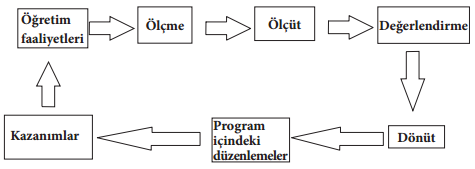 Oktaylar’a (2009) göre, öğretmenin ölçme ve değerlendirme yapabilmesi için yerine getirmesi gereken görevleri şunlardır:
Öğrencilerin hedeflere ulaşma derecesini belirleyecek objektif ölçme araçları geliştirme,
Ölçme araçlarını uygulama,
Ölçme sonuçlarını nota dönüştürme,
Öğretim programını değerlendirme.
Öğrencilerin hazırbulunuşluk düzeylerini, öğrenme güçlüklerinin neler olduğunu, programların istenilen başarıya ulaşıp ulaşmadığını, öğretimin ve öğretim materyallerinin etkililiğini belirlemek, öğrencilerin gelişimlerini izlemek, onların gelişimlerine yönelik geri bildirimlerde bulunmak için eğitimde ölçme ve değerlendirme hizmeti önemli ve zorunlu bir ihtiyaçtır (Algan, 2008; Çelikkaya, 2008:122).  Ölçme ve değerlendirme konusunda yeterlik sahibi olan öğretmenler, öğrencilere ve öğretim sürecine yönelik daha dikkatli gözlemler yapar, öğrenme öğretme sürecini çok farklı boyutlarla değerlendirir, öğrencinin gelişimini bir bütün olarak değerlendirir ve öğretimin niteliğini artırmaya yönelik çabalar. Öğretimin niteliğinin artırılmasında etkili olan bir unsur da öğretmenin sahip olduğu genel kültürdür.
9) Genel Kültür
Öğretmenlerin sahip olmaları gereken alan bilgisi ve meslekle ilgili bilgi ve becerileri yanında bazı alanlarda da ek bilgilere gereksinimleri olmakta, öğretmenlerin geniş bir dünya görüşüne ve genel kültüre sahip olmaları beklenmektedir. Öğretmenden beklenen sadece belirli bir alanda uzmanlık bilgisine sahip olması değil, olayları, insanı, toplumu ve dünyayı ilgilendiren bir takım sorunları görebilmesi ve bunlar için çözüm yolları düşünebilmesidir (Şişman, 2003). Bunun için de öğretmenlerin, özellikle lisans öğrenimlerini tamamladıktan sonra üniversitelerin ilgili bölüm ve fakültelerine devam ederek insan bilimleri, sosyal bilimler, kültür bilimleri olarak nitelendirilen felsefe, sosyoloji, güzel sanatlar gibi alanlarda seminerlere katılmaları, sertifika almaları, lisansüstü programlara devam etmeleri vb. etkinliklere devam etmek yoluyla genel bir bakış açısına sahip olmaları ve olumlu bir dünyanın kurulmasına öncülük etmeleri beklenmektedir.